Format:
Legetechnik-Video (händisch mit Overhead-Kamera)
Thema

Wie entsteht Regen?
ODER
Was ist der Klimawandel?
ODER
Wie funktioniert Demokratie?

(Hintergrundinformationen und ausgedruckte Beispielbilder liegen für alle Themen bereit, Stifte und Papier für weitere Zeichnungen sind ebenfalls vorhanden)
Materialien

Kamera (z.B. iPad, Handy)
Halterung für iPad/Handy
Vorgedruckte Bilder
Papier, Stifte, Schere
Schritte
Thema (siehe oben) und aussagekräftige Abbildungen auswählen 
Storyboard zeichnen und Stellen im Text markieren, an denen Symbole gelegt werden sollen
Bildrahmen festlegen und Kamera fixieren
Entweder Video und Tonspur getrennt aufnehmen und anschließend mit Schnittprogramm zusammenfügen (z.B. mit iMovie) oder gemeinsam aufnehmen, während eine Person spricht und parallel dazu eine andere Person die Symbole ins Bild schiebt
Um Szenen zu wechseln, können Sie alle ausgelegten Symbole mit einer Handbewegung aus dem Bild wischen.
Das Video sollte eine Länge von 1-2 Minuten nicht überschreiten.
Videoanleitung
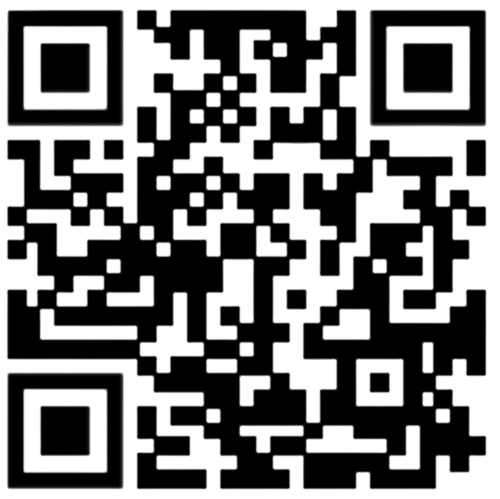 Dieses Werk ist unter einer Creative Commons Lizenz lizensiert. Keine kommerzielle Nutzung, Weitergabe unter Namensnennung und gleichen Bedingungen.
Urheber*in: Martin-Luther-Universität Halle-Wittenberg, DikoLa – Digital kompetent im Lehramt, Lotte Hahn
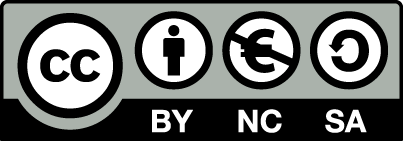